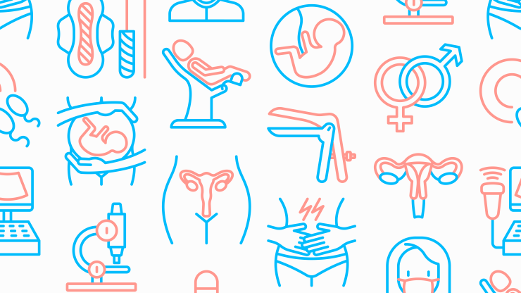 Webinaire de l’HoméoPratique

Episode 7
GYNECO-OBSTETRIQUE
Dr Charles-André Pigeot
Présentation rapide
Vos attentes
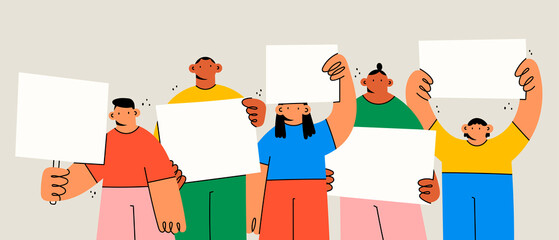 Sommaire
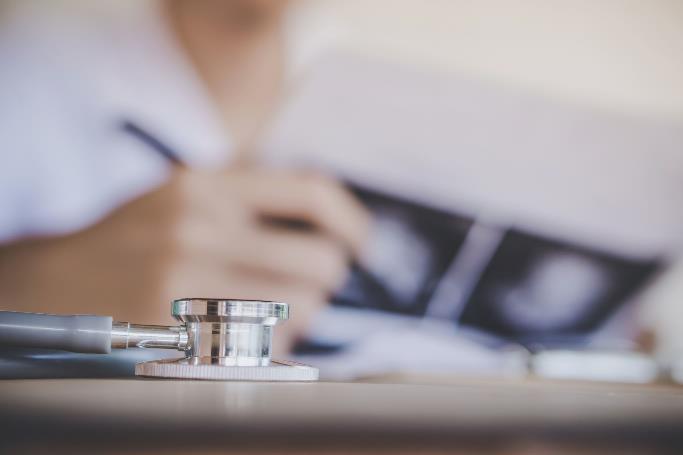 Syndrome prémenstruel
Bouffées de chaleur
Suivi homéopathique de la grossesse
Homéopathie et allaitement
Le cercle d’aide à la prescription
Motif de la consultation ?
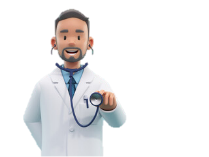 Médicament homéo
Ordonnance
Avec ?
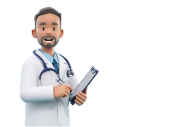 Depuis quand ?
Modalités ?
Comment ?
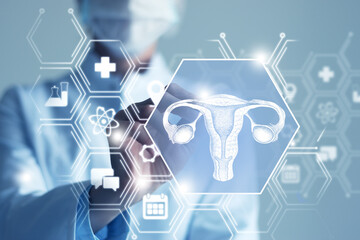 Le syndrome prémenstruel
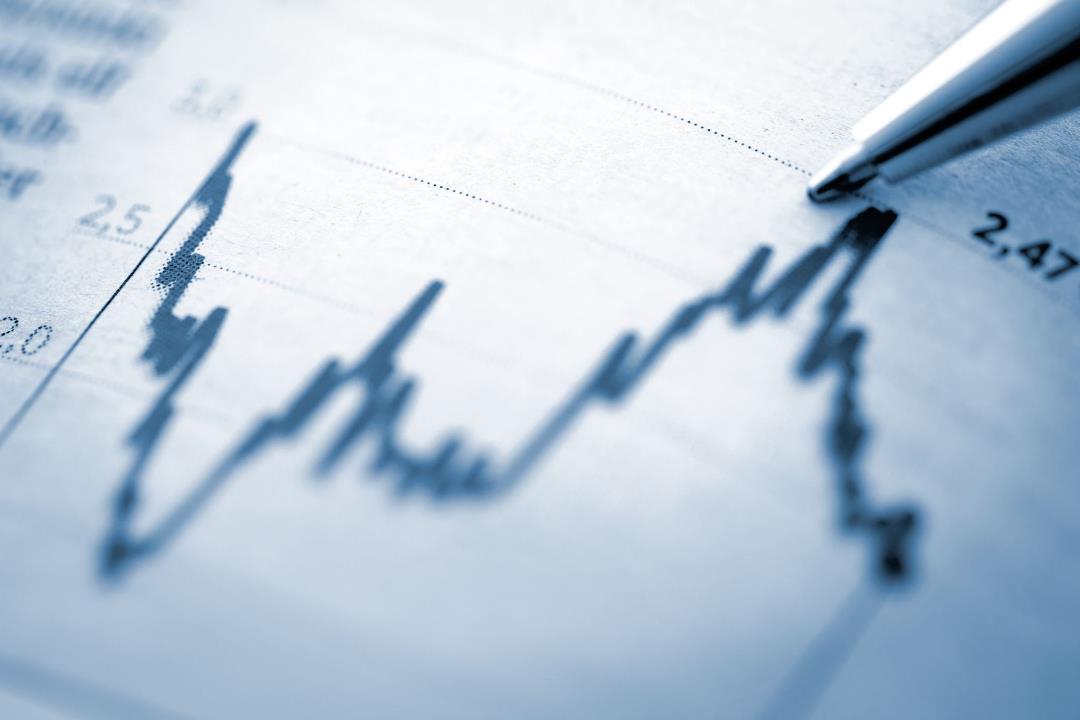 Les traitements hormonaux
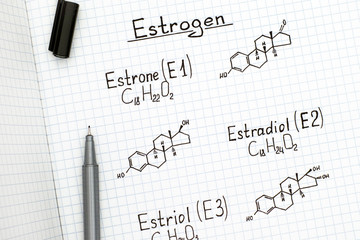 Folliculinum


Tension mammaire douloureuse dans la seconde moitié du cycle
Mammite congestive, kyste ou adénofibrome mammaire
Algies prémenstruelles : céphalées, migraines, cystalgie, acné, eczéma, psoriasis…
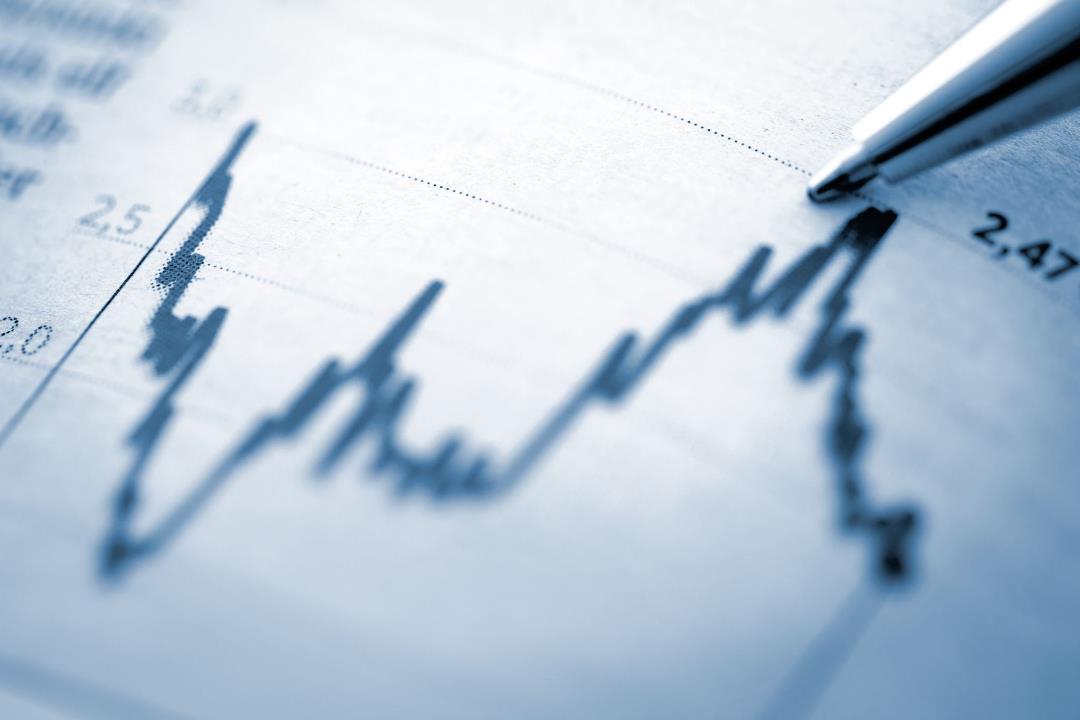 Le schéma de traitement
J1 : est le 1er jour des règles
J8 : Folliculinum 5, 9 ou 15CH
J14 : ovulation
J20 : Folliculinum 5, 9 ou 15CH
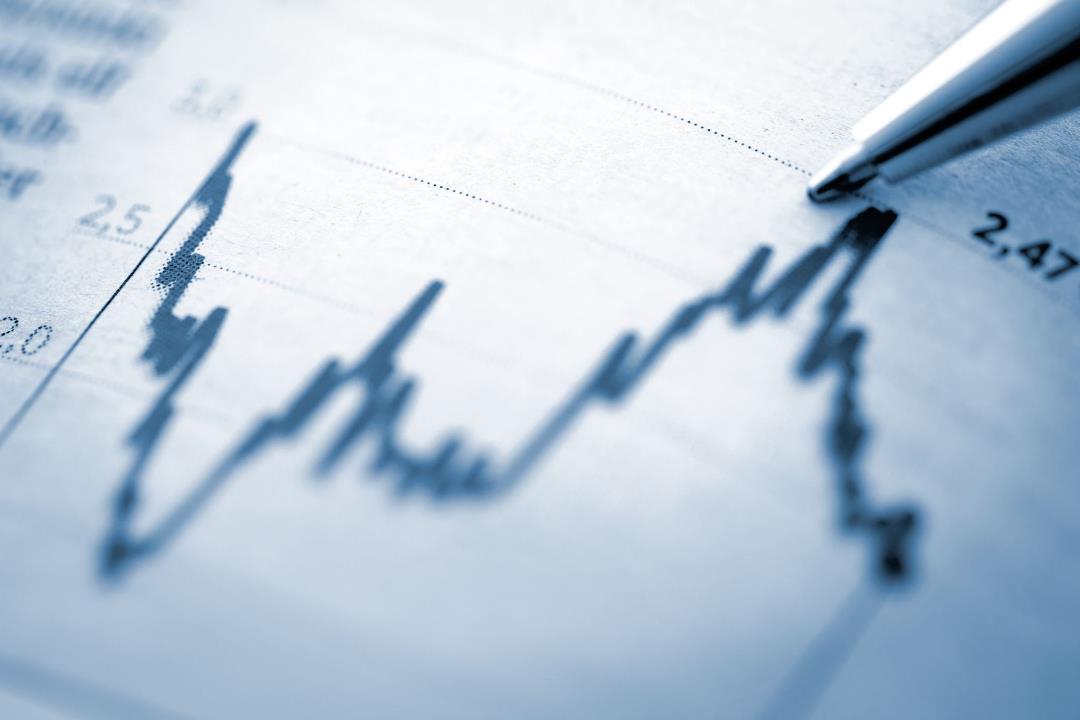 Les traitements symptomatiques
migraines
mastodynies
troubles de l'humeur  ou anxiété
asthénie 
problèmes de peau
douleurs pelviennes
ballonnements et troubles digestifs
œdèmes avec prise de poids
Céphalées et migraines cataméniales
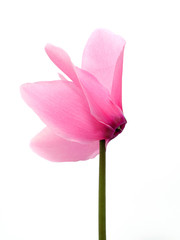 Cyclamen 9CH

Migraines ophtalmiques
Céphalées avec vertiges
Dyspepsie
Intolérance aux aliments gras
5 granules 2 fois/jour du 16e jour du cycle jusqu’aux règles
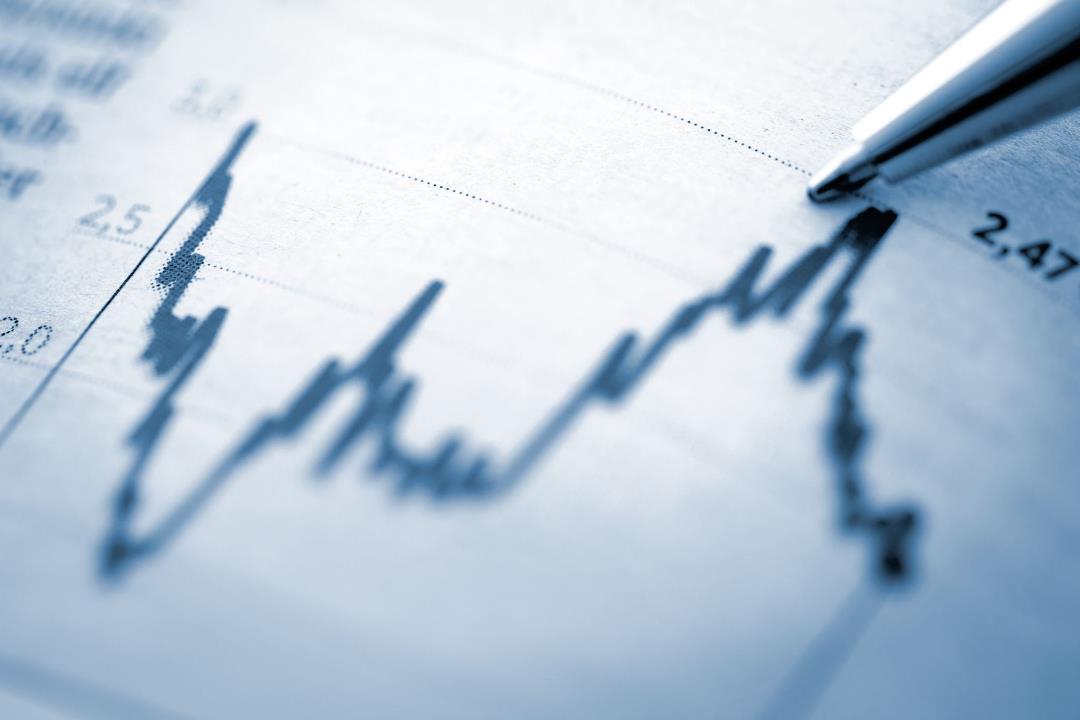 Le schéma de traitement
J 16 ou  dès le début de la migraine  R : Cyclamen 9CH, 5 granules x 4 à 6 par jour
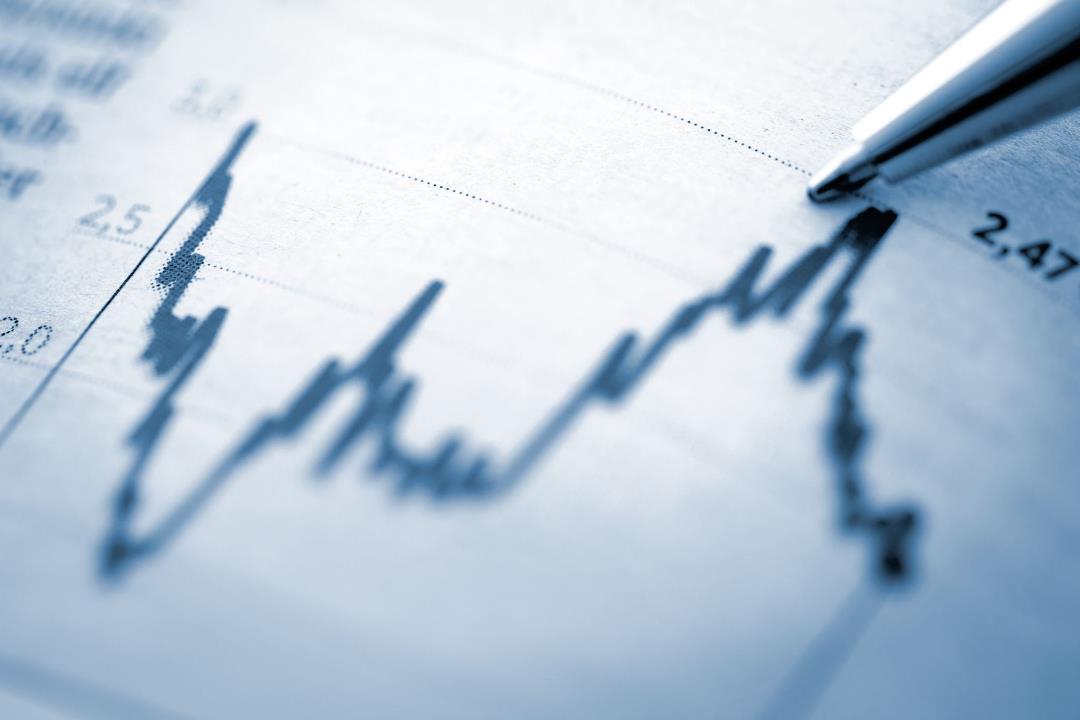 Le schéma de traitement
J1 : est le 1er jour des règles
J8 : Folliculinum 5, 9 ou 15CH
J14 : ovulation
J20 : Folliculinum 5, 9 ou 15CH
J 16 ou dès le début de la migraine  R : Cyclamen 9CH, 5 granules x 4 à 6 par jour
Signes mammaires
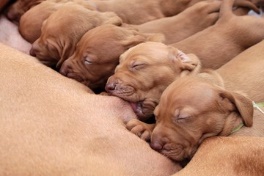 Lac caninum 9CH

Soit sein droit, soit sein gauche (alternance)
Sein douloureux de par son poids
Douleurs aggravées par des secousses
Signes mammaires
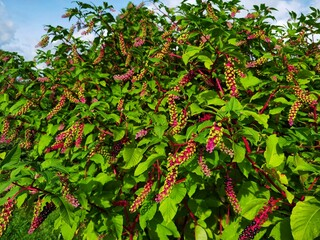 Phytolacca 9CH

Tension et congestion mammaires prémenstruelles
Noyaux indurés douloureux
Abcès du sein
Signes mammaires
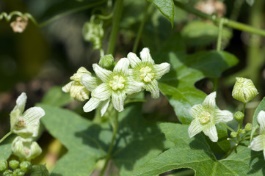 Bryonia 9CH

Seins lourds, tendus, volumineux
Amélioré par la pression forte
Kystes liquidiens
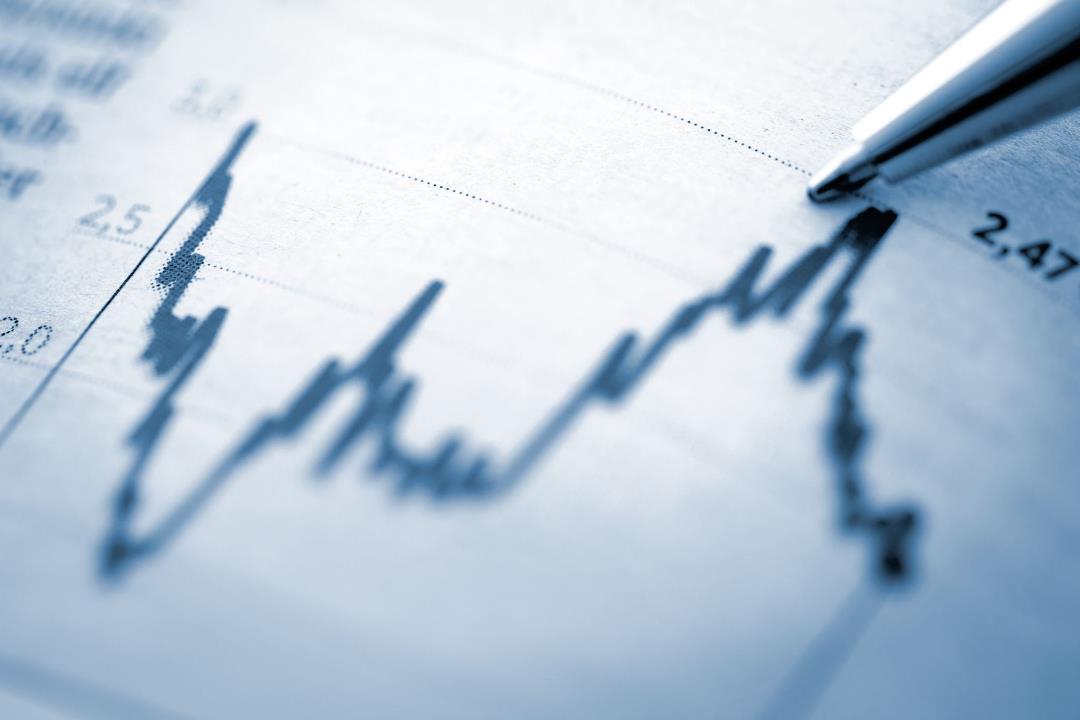 Le schéma de traitement
J ? dès le début de la mastodynie  R :
Lac caninum ou Phytolacca ou Bryonia 9CH, 
	5 granules x 4 à 6 par jour
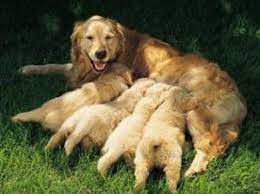 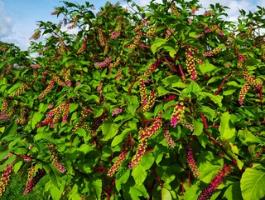 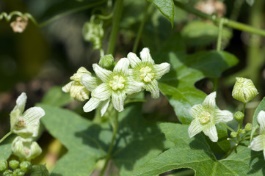 ACNÉ
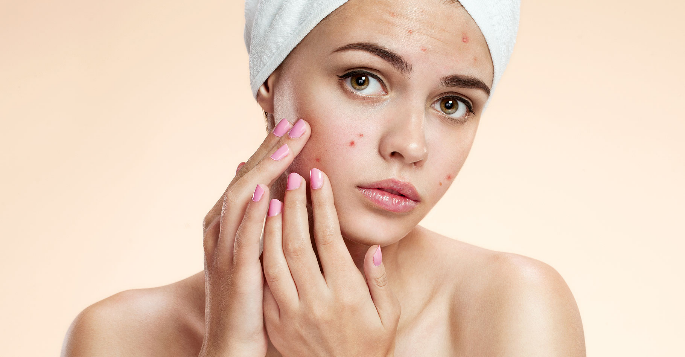 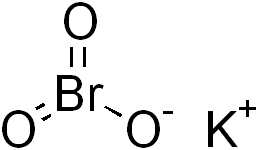 Kalium bromatum

Acné indurée
Kystique
Peau grasse
Face, poitrine, épaules, dos
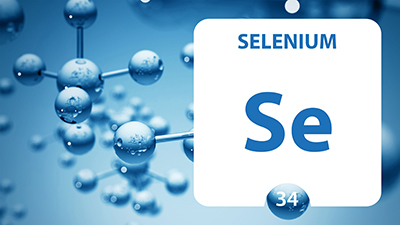 Selenium

Peau grasse
Comédons
Chute cheveux
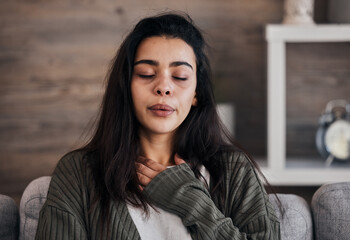 Signes neuropsychiques
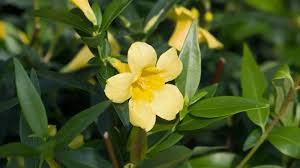 Ignatia amara 15CH

Femme anxieuse avec impression de boule dans la gorge
Labilité de l’humeur
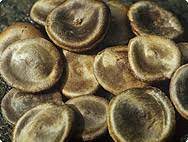 5 granules à répéter plusieurs fois par jour
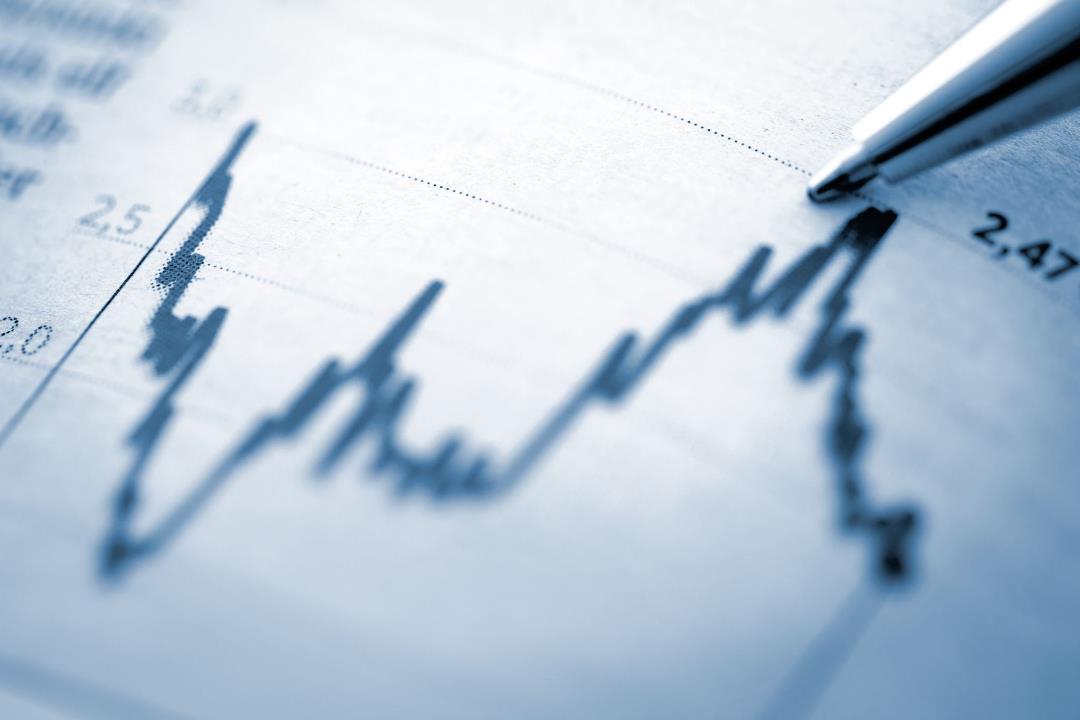 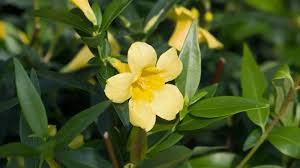 Le schéma de traitement
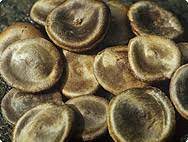 J ? dès le début des signes d’anxiété  R ou plus si besoin : 
Ignatia 15CH, 5 granules x 4 à 6 par jour
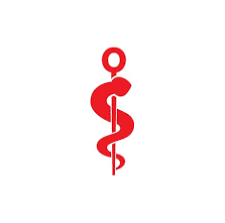 Mme S, 38 ans, a arrêté sa pilule qu’elle ne supportait pas : migraines et nausées. 
Elle a un DIU au cuivre dont elle est très contente.
Elle consulte car elle présente des mastodynies avant les règles.
Description du symptôme :
Les seins sont sensibles au moins une semaine avant les règles. Ils sont douloureux même la nuit, au moindre mouvement.
Le port d’un soutien-gorge serré améliore la douleur.

Signes concomitants : les cycles sont assez courts avec des règles abondantes.
La patiente décrit une petite irritabilité avant les règles.

Examen : seins globalement sensibles, sans nodule palpable, gonflés.
Depuis quand ?
Comment ?
Avec ?
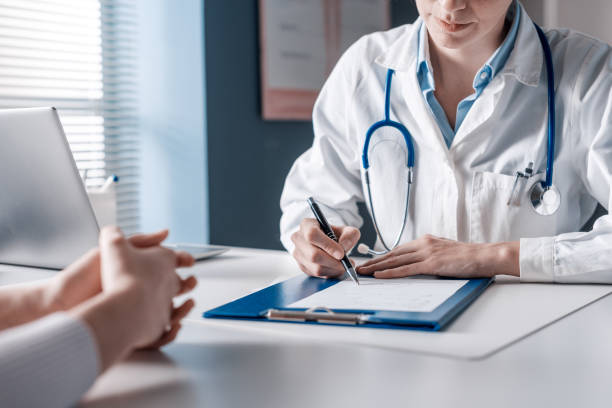 Dr GRANULE
44, Grande Route
28120 Illiers sur dose
-----
01 56 96 98 28
----
RPPS 200000078310
ville, le 22 sept 2022
Mme S, 3 Juin
FOLLICULINUM 9CH
Une dose globules au 8è et 20è jour du cycle.

BRYONIA 9CH
5 granules 2 fois par jour dès les premiers symptômes douloureux.
Si douleur, augmenter la fréquence des prises.
Espacer suivant amélioration.

pour 3 mois
proposition d’ordonnance
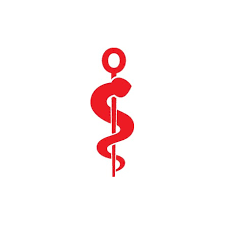 médecin
Vous êtes le Docteur SPASFON, médecin traitantVous recevez en consultation la jeune Léa 17 ans, en terminale.Elle consulte pour un syndrome douloureux au moment de ses règles.
Depuis quand ?

Comment ?

Avec ?
Vous êtes Léa, 17 ans, en Terminale.Vous consultez votre médecin traitant, le Dr SPASFON pour un syndrome douloureux à chaque cycle.
Depuis que j’ai eu mes règles, vers 15 ans, ça toujours été très pénible, surtout cette année à l’approche du Bac

J’ai des douleurs profondes dans le petit bassin, violentes comme des crampes

Ça va mieux avec une bouillotte et lorsque je me plie en 2

Souvent des maux de tête, seins sensibles, jambes lourdes. Tout le bas ventre : sensation de pesanteur
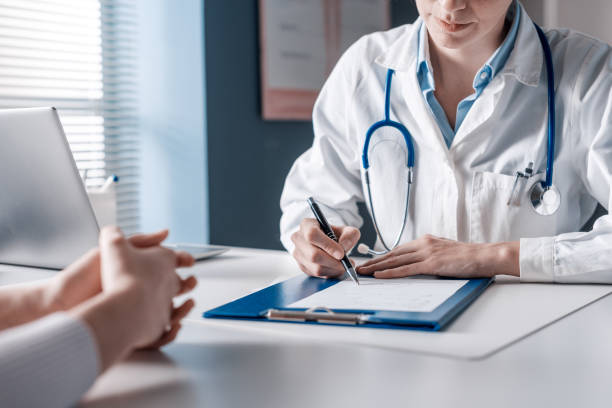 Dr GRANULE
44, Grande Route
28120 Illiers sur dose
-----
01 56 96 98 28
----
RPPS 200000078310
ville, le 22 sept 2022
date
FOLLICULINUM 9CH
Une dose globules au 8è et 20è jour du cycle.

COLOCYNTHIS 9CH
5 granules matin et soir dès les premiers symptômes douloureux.
Si douleur, augmenter la fréquence des prises.
Espacer suivant amélioration.

pour 3 mois
proposition d’ordonnance
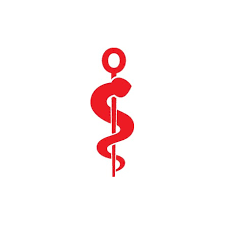 médecin
Vous êtes le Docteur DICLOFENAC, médecin traitantVous recevez en consultation Madame Béatrice M. 31 ans, divorcée depuis 5 ans, secrétaire de direction dans une PME.Elle consulte pour des douleurs gynécologiques qui surviennent à chaque fois qu’elle a ses règles
Depuis quand ?

Comment ?

Avec ?
Vous êtes Madame Brigitte M. 31 ans, divorcée, secrétaire de direction dans une PME.Vous consultez votre médecin traitant le Docteur DICLOFENAC pour des douleurs gynécologiques importantes qui surviennent à chaque cycle.
Ça fait des années, mon gynécologue m’a fait faire de nombreux examens qui sont normaux. Il a parlé de SPM, devant le peu de résultat des traitements, il m’a conseillé l’homéopathie.

J’ai mal en bas du ventre, comme un poids quelques jours avant les règles, plus elles sont abondantes, plus je souffre, les seins sont gonflés

Souvent des migraines, sensation d’être bouffie, et un état d’irritabilité marqué.
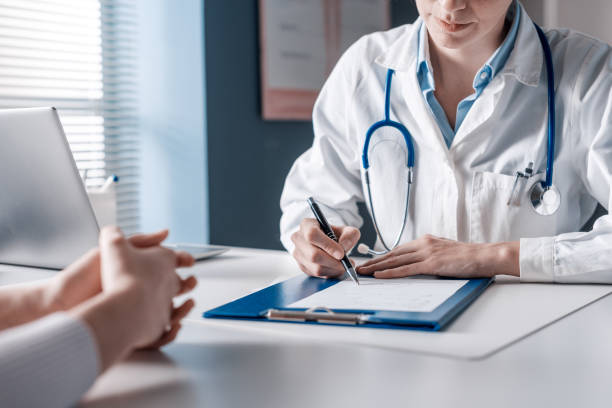 Dr GRANULE
44, Grande Route
28120 Illiers sur dose
-----
01 56 96 98 28
----
RPPS 200000078310
ville, le 22 sept 2022
date
FOLLICULINUM 9CH
Une dose globules au 8è et 20è jour du cycle.

ACATEA RACEMOSA 9CH
5 granules matin et soir dès les premiers symptômes douloureux.
Si douleur, augmenter la fréquence des prises.
Espacer suivant amélioration.

pour 3 mois
proposition d’ordonnance
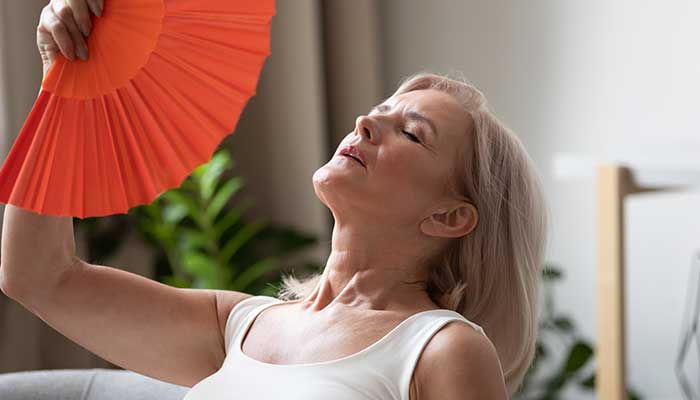 Bouffées de chaleur
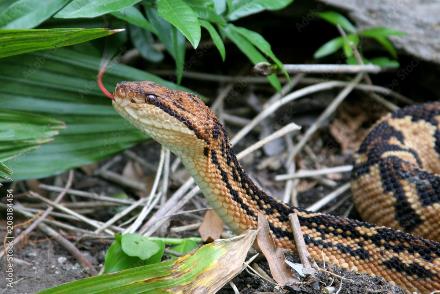 Lachesis mutus


Sensation de battements dans la tête
Ne supporte pas les lieux chauds et fermés
Face et nez couperosés
Règles diminuées ou espacées
31
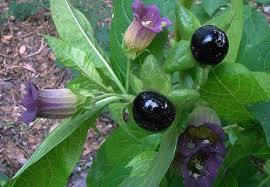 Belladonna


Tête chaude
Visage devient rouge
Céphalées battantes
Yeux injectés
HTA
32
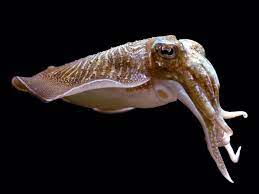 Sepia
  
Bouffées de chaleur suivies d’un état d’épuisement
33
Glonoinum

Sensation d’afflux de sang dans la tête
Bouffées chaleur, visage congestionné
Battements des carotides
HTA
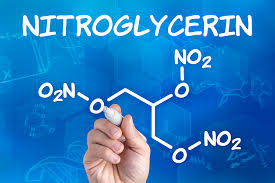 34
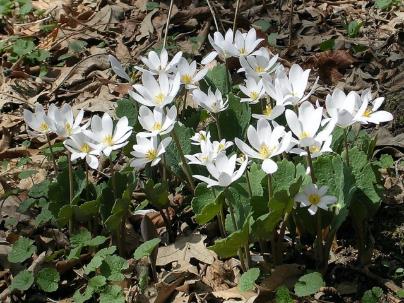 Sanguinaria canadensis

Rougeur des joues
Bouffées de chaleur
Couperose – acné
Paume des mains et plante des pieds
35
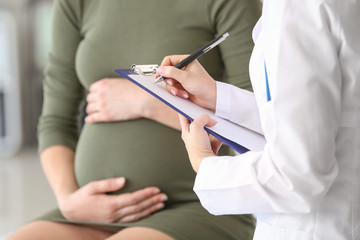 Suivi de grossesse
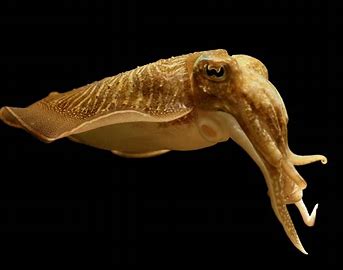 Sepia
La pathogénésie de Sepia reproduit tous les signes désagréables de la grossesse

l’incontournable de la grossesse
grossesse résignée, par devoir
alimentation très compliquée :
nausées à la vue et à l’odeur des aliments
nausées dès qu’elle se lève 
tout a mauvais goût, tout est trop salé
désir de vinaigre et d’acide
horreur du gras

vomissements, éructations aigres
constipation encore plus marquée et gênante que d’habitude
aversion pour son conjoint
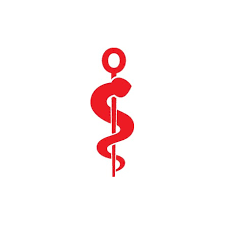 médecin
Vous êtes le Docteur PROVAMES, médecin traitantVous recevez en consultation Mme Alexandra T. 49 ans, mariée, mère de 2 enfants, professeur de mathématiquesElle consulte pour des BDC très invalidantes
Depuis quand ?

Comment ?

Avec ?
Vous êtes Madame Alexandra T……49 ans, mariée, mère de 2 enfants, professeur de mathématiques.Vous consultez votre médecin traitant le Dr PROVAMES pour des BDC invalidantes, bien que septique sur l’efficacité de l’homéopathie.
Seulement depuis quelques mois, depuis que mon cycle s’est modifié, je suppose que je suis en préménopause

Sensation de battements dans la tête, visage chaud et rouge

Je ne supporte pas les endroits chauds et fermés

Règles diminuées ou espacées, un état d’irritabilité +++
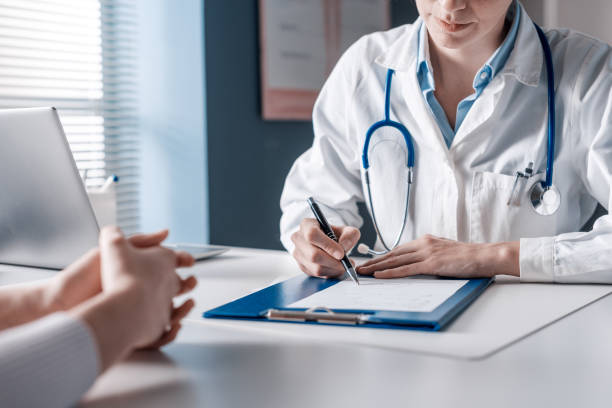 Dr GRANULE
44, Grande Route
28120 Illiers sur dose
-----
01 56 96 98 28
----
RPPS 200000078310
ville, le 22 sept 2022
date
LACHESIS 9CH
Une dose globules par semaine.

BELLADONNA 9CH
5 granules matin et soir.
A répéter au rythme des bouffées de chaleur.

pour 3 mois
proposition d’ordonnance
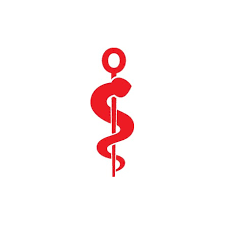 médecin
Vous êtes le Docteur ACTHEANE, médecin traitantVous recevez en consultation Mme Bernadette D. 55 ans, veuve, mère d’une fille, avocateElle consulte pour des BDC invalidantes qui trainent depuis des années. Ayant fait une phlébite, elle ne peut prendre aucun THS
Depuis quand ?

Comment ?

Avec ?
Vous êtes Mme Bernadette D. 55 ans, veuve, mère d’une fille, avocateVous consultez le Dr ACTHEANE, votre médecin traitant pour des BDC invalidantes. Vous ne pouvez pas prendre de THS ayant fait une phlébite il y a quelques années.
Depuis plusieurs années et surtout depuis le décès brutal de mon mari.
Sensation de sang qui monte dans la tête, chaud à la tête, congestionnée, battements des artères.
HTA
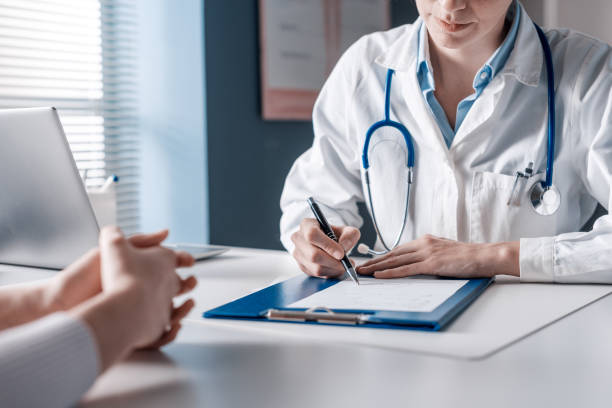 Dr GRANULE
44, Grande Route
28120 Illiers sur dose
-----
01 56 96 98 28
----
RPPS 200000078310
ville, le 22 sept 2022
date
LACHESIS 9CH
Une dose globules par semaine.

GLONOINUM 9CH
5 granules matin et soir.
A répéter au rythme des bouffées de chaleur.

pour 3 mois
proposition d’ordonnance
Nausées
vomissements
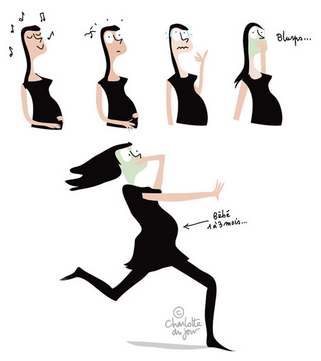 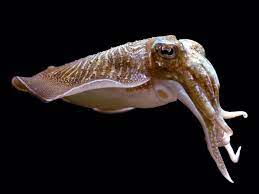 Sepia

Nausées débutant le matin
Très aggravées par les odeurs
Amélioration en mangeant
Besoin d’acidité
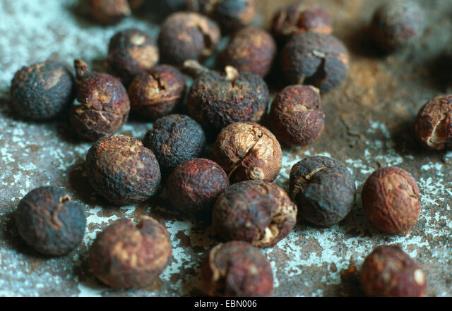 Cocculus indicus


-  Nausées par le mouvement et à la vue du mouvement
Vertiges
Pâleur
Goût métallique
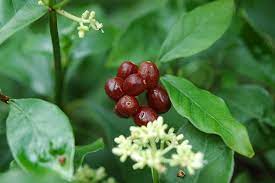 Ipeca


Hypersalivation
Langue propre
Sueurs froides
Non soulagées par les vomissements
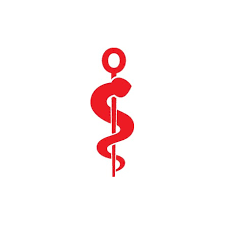 médecin
Vous êtes le Docteur PRIMPERAN, médecin traitantvous recevez en consultation Madame Charlotte T. 27 ans, mariée, primipare, professeur des écolesElle consulte pour des nausées +++, enceinte de 2 mois
Depuis quand ?

Comment ?

Avec ?
Vous êtes Madame Charlotte T. 27 ans, mariée, primipare, enceinte de 2 mois, professeur des écoles
Vous consultez le Dr PRIMPERAN, votre médecin traitant pour des nausées importantes qui vous gênent au quotidien
Depuis le premier mois de grossesse

Nausées déclenchées par le mouvement où à la vue du mouvement

Amélioré en mangeant

Goût métallique, des vertiges, besoin d’acidité
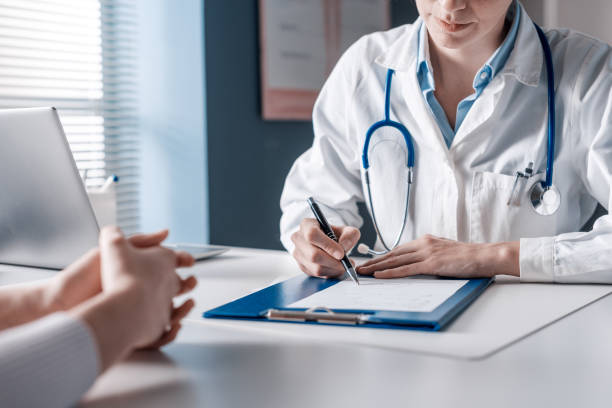 Dr GRANULE
44, Grande Route
28120 Illiers sur dose
-----
01 56 96 98 28
----
RPPS 200000078310
ville, le 22 sept 2022
date
SEPIA 9CH
Une dose globules par semaine.

COCCULUS INDICUS 9CH
5 granules 2 à 3 fois / jour.
A répéter en fonction de l’intensité des nausées.

Arrêter le traitement à la disparition des nausées
proposition d’ordonnance
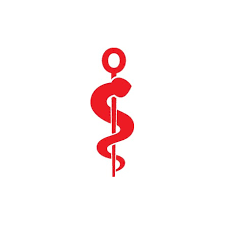 médecin
Vous êtes le Docteur DAFALGAN, médecin traitantVous recevez en consultation Madame Valérie P. 34 ans, mariée, mère de 2 enfants, directrice de crèche, enceinte de 6 mois ½Elle consulte pour des lombalgies récidivantes invalidantes
Depuis quand ?

Comment ?

Avec ?
Vous êtes Madame Valérie P. 34 ans, mariée, mère de 2 enfants, directrice de crèche, enceinte de 6 mois ½
Vous consultez votre médecin traitant le Dr DAFALGAN pour des lombalgies récidivantes invalidantes
Depuis le 6e mois

Douleurs profondes avec sensation de brisure
Sensation de raideur avec contractures
Douleurs déchirantes avec engourdissement

Amélioré en marchant

raideur paralytique du membre
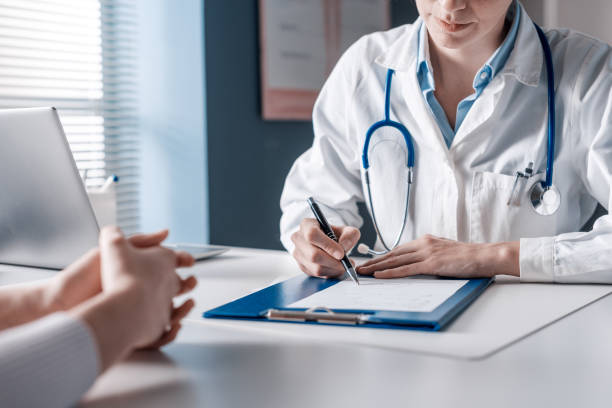 Dr GRANULE
44, Grande Route
28120 Illiers sur dose
-----
01 56 96 98 28
----
RPPS 200000078310
ville, le 22 sept 2022
date
SEPIA 9CH
Une dose globules par semaine.

RHUS TOXICODENDRON 9CH
5 granules le matin
RUTA GRAVEOLENS 9CH 5, granules le soir.

Arrêter le traitement à la disparition des nausées.

3 mois
proposition d’ordonnance
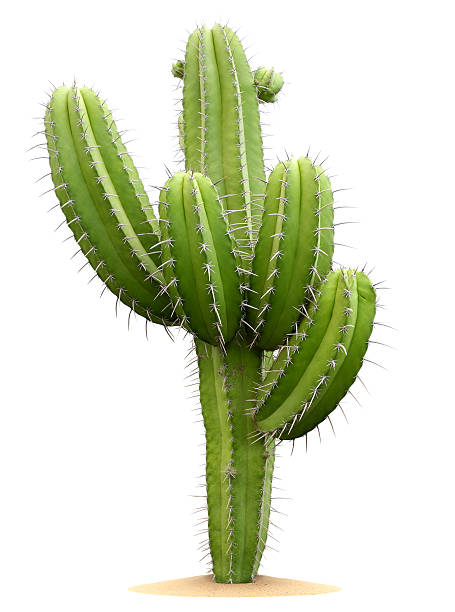 HÉMORROÏDES
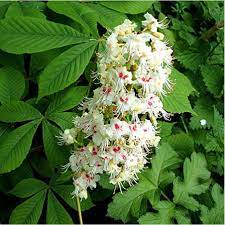 Aesculus hippocastanum

Hémorroïdes douloureuses, brûlantes, pourpres
Démangeaisons
Sensation d’aiguilles dans le rectum
Ne saignent pas
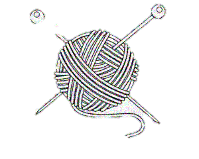 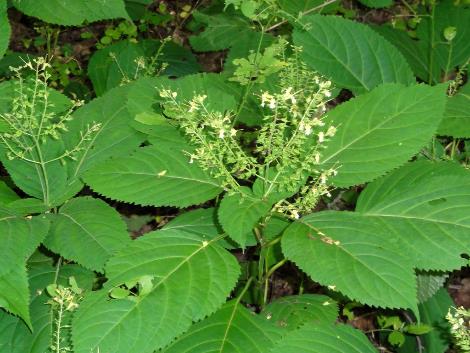 Collinsonia

Selles dures, grosses
Sensation d’envie d’aller à la selle
Hémorroïdes de la grossesse
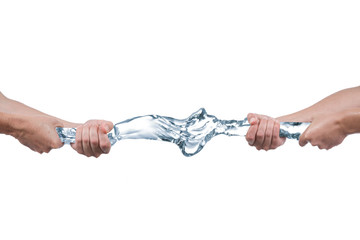 TROUBLES CIRCULATOIRES VEINEUX
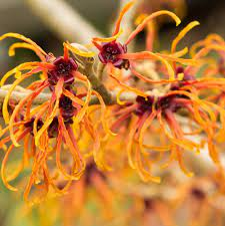 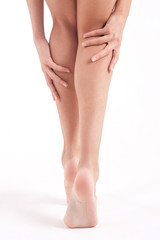 Hamamelis

Varices douloureuses et sensibles au toucher
Petites varicosités de couleur violacée
Hémorroïdes douloureuses, sang noir
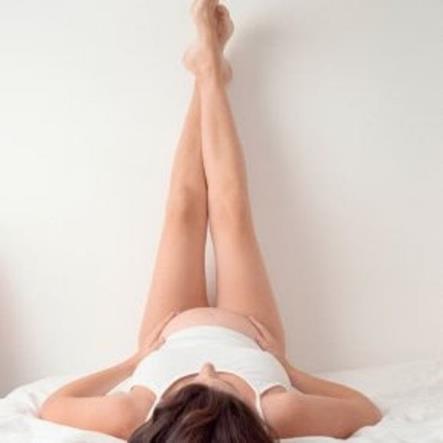 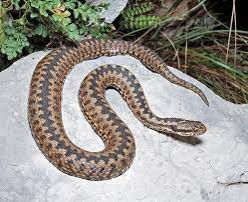 Vipera redi

Veines dilatées, enflammées, très douloureuses
Amélioré les jambes surélevées
Phlébite superficielle
Allaitement
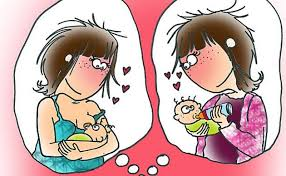 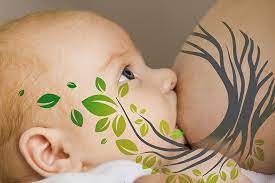 Pour bien démarrer : Arnica 
stimule le sein et améliore l’allaitement
Diminue le stress
Antalgique général



Phytolacca 
4CH : diminution douce de la lactation
9CH-15CH : stimulation de la lactation
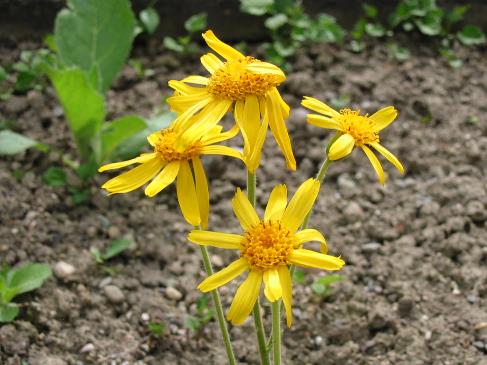 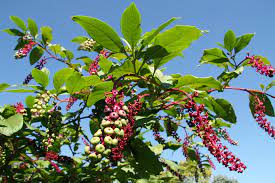 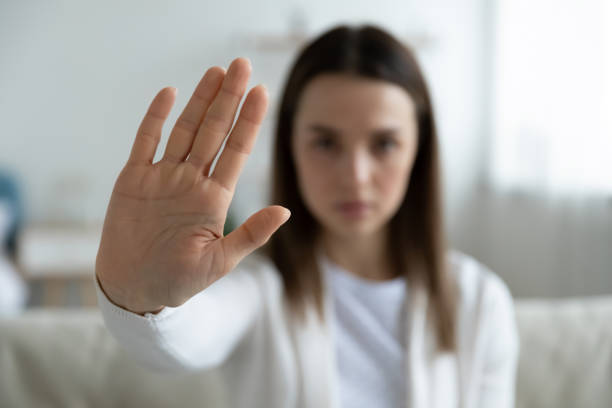 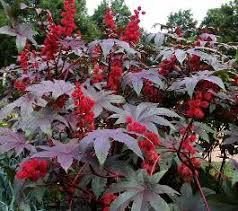 Sevrage

Un schéma simple

Ricinus 30CH, 1 dose 3 jours de suite
Conium 9CH, 5 granules matin et soir
Pulsatilla 9CH, 1 dose tous les 2 jours
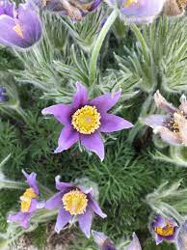 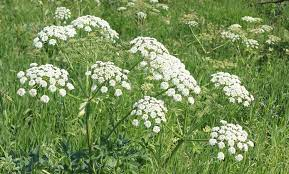 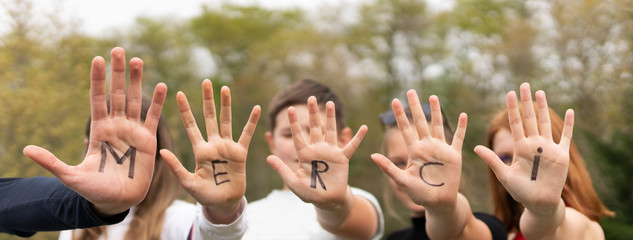 Cet épisode a t-il répondu à vos attentes ?
Des questions ?
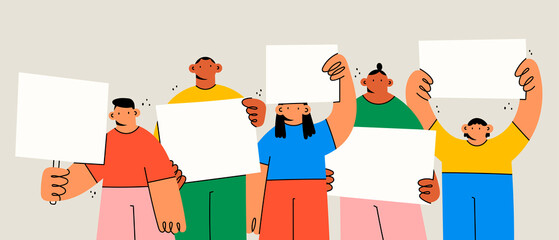 Des livres
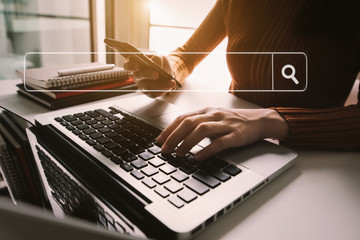 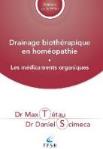 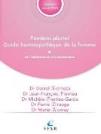 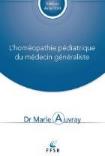 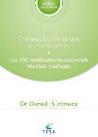 www://ffsh.fr
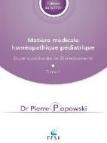 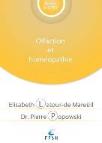 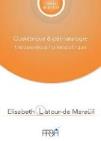 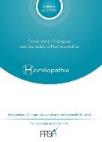 Une revue
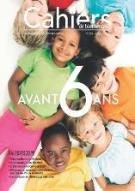 D’autres épisodes
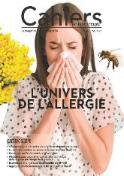 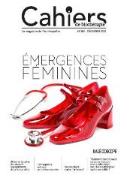 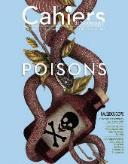 Épisode 1 = tuto-base
Épisode 2 = le respiratoire
Épisode 3 = Pédiatrie
Épisode 4 = TMS
Épisode 5 = le psychologique
Épisode 6 = Fatigue chronique, Covid long et dlr inexpliquées 
Épisode 7 = gynéco-obstétrique
Épisode 8 = Soins de support en oncologie
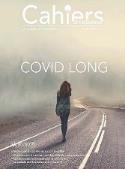 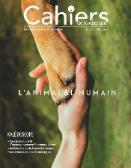 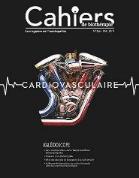 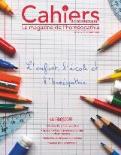